Resource Management Training
Session 6
Resource Management and Analytics
Session Logistics
This webinar is being recorded. 
Attendees will receive a link to the recording later for 30 days of access.
An edited version of the recording will be posted for broader use later.
Captions and transcript are enabled for the webinar.
Use chat to share questions and comments as they come to you.
Work along in your own IZ as you prefer.
Learning Objectives
Understand the relationship of Analytics to Alma and the roles required for use.
Identify options to generate reports from other Alma functions.
Learn the purposes and scopes of Analytics subject areas.
Workshop the creation and/or modification of analyses for resource management.
For more comprehensive training, see Alma Analytics: Become an Expert.
What is Alma Analytics?
Alma Analytics is a separate reporting platform accessed through Alma.
Oracle Analytics Server provides an engine for analyses and data visualizations (DV)
Alma data copied to OAS daily via extract-transform-load (ETL)
ETL begins at 18:00 CST (or 19:00 CDT)
Alma/Primo VE IZ
Alma Analytics
(OAS)
Daily ETL
[Speaker Notes: While this isn’t an in depth training session on Analytics, I would be remiss in my duties if I didn’t share basic background on Alma Analytics. Alma Analytics is a reporting platform for Alma and Primo VE data that is accessed through your Alma login. The platform is Oracle Analytics Server, which provides the database engine for generating analyses and data visualizations on your data. 
Resource management data in Alma are stored in XML format. Every evening at 6:00 p.m. Central Standard Time, or 7 p.m. during daylight savings, Alma performs an extract-transform-load, or ETL process that copies data from Alma into the various Analytics subject areas that we’re about to discuss. Subject areas are akin to databases with many of the relationships already worked out behind the scenes.]
Institution Analytics and Network Analytics
IZ Analytics contains data on activities for the institution’s own items.
Physical collection inventory and shelf reports
Circulation of inventory to institution and I-Share borrowers
Electronic inventory active in IZ and shared from NZ.
CARLI Network Zone Analytics integrates all IZ data plus the NZ data.
Allows CARLI to generate reports where data crosses institutional boundaries.
Duplicate records in network
Last copy/unique title analyses: count number of institutions with holdings on a OCLC number.
Automated fulfillment network: your patrons’ activities at other institutions.
Automated reports generated daily and monthly and deposited on CARLI Secure FTP Server.
Contact CARLI to request reports including consortial data
[Speaker Notes: CARLI’s consortial environment includes analytics at both the institution and network levels. Each institution has its own Analytics instance that provides data on resources and activities within that IZ. You will see data that corresponds to your physical and electronic collections, as well as data that is shared with your institution, such as portfolios shared from the network zone. You will also see circulation activities that happen to your institution’s items. This includes transactions involving I-Share borrowers, so you do get some data on other institutions’ patrons. Conversely, you won’t see the activities of your own patrons at other institutions.

CARLI has its own network analytics instance which combines data in the network zone itself with a union of all the IZs as well. This enables CARLI staff to generate analyses that cross institutional boundaries. For instance, we can identify when the NZ itself contains duplicate bibliographic records, but we can also identify the number of holdings for any given title, by OCLC number, and generate last copy reports for institutions. The union view of analytics data also helps us answer questions for the automated fulfillment network, such as finding which of your institutions’ patrons have active requests or loans at another institution. 

If you need consortial data for reports, please contact CARLI support.]
I-Share Annual Statistics Package
Annual Statistics files distributed each July* to FTP and Box folders.
*Institutions with different fiscal calendars get FY reports on that schedule as well.
Reports that you may run locally:
Collection statistics for own titles, holdings, items: Coll Stat 1-7, 10-11
Electronic statistics for IZ and NZ-shared titles: Electronic Stat 1
Local versions of Electronic Stats 3 and 4 may be possible.
Circulation statistics for own items: Circ Stat 1-4, 6
Reports that CARLI must run:
Automated fulfillment network (AFN) statistics: Posted to CARLI website
Collection statistics for record counts: Coll Stat 8-9, Posted to CARLI website
[Speaker Notes: CARLI uses the network-wide view to generate the I-Share Annual Statistics Package each July. The package includes reports that capture a snapshot of the state of library collections on July 1, along with fiscal year summaries of circulation and request transactions.
Many of these reports may also be run locally in your institution. Again, if the data involves your inventory, you may create a report for that information. 
Reports that require checking transactions at other institutions, or that require comparisons across all institutions, may only be performed by CARLI in the network. These reports are typically posted to the CARLI website, rather than distributed as files.]
Responsibilities for Library Data
Designs Analytics role provides access to everything in your library’s database. 
There are state and federal laws about patron privacy.
There may be institutional rules about appropriate use of data.  Consult your supervisor.
Consider the principle of least privilege for assigning roles.
Use subject area Designs Analytics roles as needed.
Create analytics objects (e.g., dashboards, widgets) for users that don’t need create rights.
[Speaker Notes: Having pointed out already that Alma Analytics includes patron data, I want to share a word about ethics.

As with all Alma functionality, access to Alma Analytics is managed through roles. The Designs Analytics role is comprehensive, providing a picture into current activity on who’s borrowing what, how the budget is spent, etc. In short, you may have access to a lot of institution data. 

Use your access responsibly. Follow the laws about patron privacy and any institutional rules about data use. If practical, consider following the principle of least privilege and using the subject-area specific design roles.]
Roles for Report Producers
Designs Analytics
All purpose role for full access to analytics data. 
Open Analytics, create and run analyses and data visualizations.
Area specific design roles:
Five roles separated by groups of subject areas.
Designs Analytics – Resources
Access to inventory types (physical, electronic, digital), titles, link resolver usage, local authorities.
Analytics Administrator
Facilitates access to analytics for users that do not have Designs Analytics roles.
Configures Alma Analytics Objects lists, including which users may get access to objects.
[Speaker Notes: If you are the primary, or only, report writer for your institution, then you will likely use the Designs Analytics role. This role assigns privileges to create and run analytics and data visualizations using all analytics subject areas.
If you have a larger institution or have institutional rules that govern what kind of reporting access you may have, then you may use one of the area-specific designs analytics roles. There are five of these, covering resources, fulfillment, acquisitions, system usage, and users. You might be assigned one of these or maybe two or three in combination. 
There are a handful of subject areas, such as titles and local authorities, that are available to each of the subject specific roles. 
The Designs Analytics – Resources role provides privileges to create and run reports against subject areas for different inventory types, physical, electronic, and digital, as well as link resolver usage. 

The last analytics role is Analytics Administrator. This role provides privileges to create analytics objects within Alma, An analytics object is effectively a link to an analysis or dashboard in Analytics that allows users to view Analytics output without assigning them design roles. Analytics objects also support automatic scheduling and delivery of reports and dashboards to others, including people who are not staff users with Alma logins. You may learn more about this role in the Alma Analytics: Become an Expert series

I’ll pause here to check for questions before moving on.]
Alma Out-of-the-Box Reports
Analytics > Out of the Box > Out of the Box Analytics
Analytics objects (e.g., dashboards) created by Ex Libris for broad application.
Objects mostly designed for general use at standalone institutions.
Dashboards and reports may be found in the Alma shared folder.
Selecting View Full Report opens the object in Analytics or DV.
If user has a design role, they may copy or edit, or they may continue to a new task.
Explore these reports and make use of what you can when you can.
Your own reports, and CARLI’s, will probably give different results than OTB reports.
Accuracy depends on whether your data is close to what Ex Libris expected.
[Speaker Notes: A few minutes ago, I mentioned Analytics Objects could be configured by someone with the Analytics Administrator role. There is another set of analytics objects that is present by default. If we select the Analytics menu, we see an option for Out of the Box analytics. This is a set dashboards and reports that Ex Libris created for all customers. The reports may be assumed to fit a generic, standalone institution that follows very closely the Alma documentation; in other words, the users know what Ex Libris staff know about how Alma works. 

Like many features of Alma, these represent one way of doing things, not the only way. These reports provide a convenient starting point for analyzing data in Alma, but there are sometimes limits to how effective they are, if they make assumptions about data that aren’t true for your institution. 

[Demo RMC] For example, I’ll select the Books Deselection – Institution workbook. First the object view appears, and I see more information about what is contained. I’ll even get a preview if I wait long enough. If I select View full report, I’m switched into a new tab for analytics, or in this case, Data Visualization. This screen gives a couple good examples about assumptions made. 


Remember, your own institution’s data have different historical context than the generic data that Ex Libris may have used. Your IZ data reflect one or more system migrations, records shared with the consortium, changes in local practice, such as whether to use acquisitions or not, and whether bibliographic records were deleted or suppressed when withdrawing titles, and so on.
When you build reports, you’ll apply that context to get at outcomes that make sense of the data you have.]
Alma Advanced Search for reporting
Advanced Search plus MARC21 indexes provide deep access to bib records. 
Some indexes may provide broad coverage.
“Title” covers all or parts of 38 MARC tags, not just the 245.
“Names” covers names in many fields, including subjects and notes.
“Creator” covers names in name added entry fields (1XX, 7XX).
Some indexes are precise.
“Publication Year” is 008/07-10, or 260 $$c, or 264 $$c.
“Content Type Term” is 336 $$a.
[Speaker Notes: For the next few minutes, I want to address some options other than Analytics for creating reports. There are times that Analytics might not include the details you need reported, or you might be more familiar with how to find certain pieces of data in the Alma interface. Don’t overlook these options as quick ways to answer some reporting questions. You may find that some reports you want will require multiple methods to bring the results together.

The first and most obvious alternative to analytics is the Alma advanced search. The MARC record is indexed extensively, as identified in the MARC21 Bibliographic All Titles Search index mapping.
https://knowledge.exlibrisgroup.com/Alma/Product_Documentation/010Alma_Online_Help_(English)/Metadata_Management/180Search_Indexes/051MARC_21_Bibliographic_All_Titles_Search

It is possible that not every index is enabled for search in your IZ. 

Similarly, the holding record, item record, and portfolio are equally well covered by search indexes. Many search indexes on narrowly defined fields provide lists of options to select, whereas many indexes that cover groups of fields include keyword and phrase searching, as well as the “Is empty” and “is not empty” option.]
Export Search Results to Excel
Appears above results list; document icon with arrow to the right.
Options: Excel (current view) or Excel (all fields)
“All fields” are the fields available for display on the specific results screen.
Select the gear icon to check what those fields are.
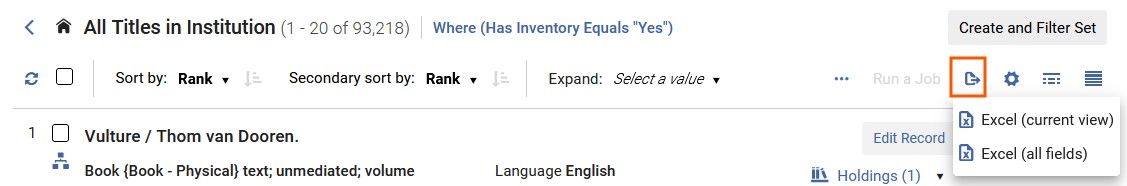 [Speaker Notes: Once you have a set of search results, you may immediately export those results to Excel from a button above the results. Select the icon that looks like a document with an arrow pointing right. Depending on the screen of results, you may get one or more options to create an Excel file from the current view or using all fields. In the latter case, all fields is limited by the fields that are available for display on a specific screen. You may click the customization icon, which is a gear, to view what those fields might be.]
Export Jobs
Create a logical or itemized set of records.
Select the Export job for type of records in set.
Requires roles that run jobs and manage exports.
Catalog Manager, Repository Manager; plus Administrator roles.
Export jobs correspond to record types:
E.g., bibliographic records, physical items, portfolios, URLs, digital titles, authority records.
Use Cases:
Get a set of MARC records according to RDA fields, review data in MarcEdit.
Get a set of URLs for link checking.
[Speaker Notes: Search results may be saved as sets, and sets may also be created using analytics or using files of barcodes or other identifiers. Once you have a set of records, that set may processed by Alma jobs. 

Alma has a class of jobs for Exporting records of different types, and if you have the appropriate roles, you may select to run one of these Export jobs. You may have some records that you want to check whether a specific field is populated correctly, but the field may not be indexed for searching or inclusion in Analytics. If you can identify the group of records to analyze, you could export that set of record, download them, then analyze the records further in another tool. 

For example, I might want to look at subjects from a specific vocabulary. Analytics includes a broad subjects field, but it contains all the subjects in the record, up to 4000 characters anyway. I could use a subjects search to create a set, then export that set and download the records. In MarcEdit, I’m able to create a tab-delimited report using the fields that I want to find and include indicator values. I could even clean that report up in OpenRefine, pulling out the vocabulary so it’s visible separately from all the other subject headings. Then I could plan my work from there.]
Indication Rules
Apply a filter on a set of MARC records using MARC values.
Create a rule in the metadata editor.
Use a form and example record, or use drools syntax.
Check for existence or absence of specific tags, subfields, data.
Use Cases
Record Sets: Filter a set of records for publishing or export.
E.g., select records lacking 246 tag when 245 contains “&”.
Record Sets: Select a set of records for cataloging clean-up.
E.g., select records for video recordings with no 007 tags.
[Speaker Notes: Another tool we have in Alma for working with sets is Indication Rules. 

Indication rules are created and updated in the metadata editor using drools, a rules management language, to filter records based on values in the MARC record. Indication rules may be created using a form to select specific values, or they may be created using the drools syntax. Then we apply the rules against existing sets, and the records that match the rule settings are in the result.

In my previous example, looking for specific subject headings, I could have saved myself some time by creating an indication rule that looked specifically at the 650 indicator values. Then if I apply that rule to my set of records, and I get a more precise set of records to examine in a report.]
Alma and CARLI Shelf Report Options
Shelf Report tools help with inventory and shelf order checks.
Alma Shelf Report: Resources menu > Manage Inventory > Shelf Report
Load a file of barcodes to compare against a range of call numbers or a set.
For a range, enter the exact first and last call number.
Alma Batch Inventory Report Tool
Load an Excel file of barcodes to compare against a range of call numbers.
Use CARLI app site in web browser.
Alma Interactive Inventory Scanning Tool
Scan barcodes on a mobile device and retrieve live details on item status.
Use CARLI app site in mobile web browser; app generates CSV output.
[Speaker Notes: If your library is working on inventory or checking the accuracy of shelf management teams, here is a trio of shelf report tools you can try. Alma’s built-in shelf report allows you to check on the status and order of a set or a range of call numbers. Start by creating a file of barcodes that you scanned from the shelf. Load that file, and then specify the range of data that should be compared.
Because some Alma customers found this feature lacking, two alternative inventory tools were developed, and CARLI staff updated and implemented them using Alma APIs. The Batch Inventory report tool works the same way as the Alma shelf report, in that you load a file of barcodes and compare to a specific range of call numbers. The interactive inventory scanning tool would be used on a mobile device to check live details on scanned items.]
Duplicate Title Analysis
Resources > Advanced Tools > Duplicate Title Analysis
Find multiple records with the same identifier
System Control Number = 035$a; typically specify a cataloging agency prefix, such as (OCoLC).
Other Standard Identifier = 024$a
Report is formatted to identify duplicate records in IZ.
Report does not identify if records are linked to NZ or CZ.
Report does not deduplicate itself; each matching set of identifiers appears separately.
Analytics
Shared Folders > Carli NETWORK 01CARLI_NETWORK > Resource Management
Duplicate titles by 035a for I-Share institution
[Speaker Notes: Cleaning up duplicate records is important, as it helps reduce confusion in discovery, helps lower title counts, and generally aids database cleanliness. Fortunately, we have a couple pretty good tools to help us find duplicates in your institution. 
First, we have Alma’s Duplicate Title Analysis tool. We get to it from the Resources menu, Advanced Tools, Duplicate Title Analysis. The page presents a form for us to fill in and specify our data, and there is a Job History button where we can find previous runs of the tool. The analysis is designed to find multiple records with the same identifier, and it offers a few identifier options. System control number means the 035 subfield a. We may add a prefix for a specific cataloging agency, or we may leave it blank for broader matching. ISBN and ISSN are options, and the other standard identifier looks at content in the 024 subfield a. Other identifiers are out of luck.
The analysis tool also provides an option for selecting a preferred record, and we can choose title with the most items or the highest brief level, or we could choose neither. Click Submit to run the job, which compares all records in your IZ. 
Here’s a sample report we may use to check the output. It very neatly identifies each matching group and identifier, and we can see further in each row other basic details. Unfortunately, the report does not identify whether records are linked to the NZ or CZ. You’ll have to search the records before proceeding.

Also, the report includes entries for each matching set of identifiers. If a pair of records has the same three identifiers in both records, then the records will be reported three times as well. This can still be useful, in that one can find if one of those identifiers was incorrectly added.

We also have an analysis that checks for multiple records that use the same OCLC control number. We find this in Analytics, then shared folders, CARLI Network, Resource Management, look for Duplicate Titles by 035a for I-Share institution. You may open or run this as is, or you may copy it to your institution folders and work on it further. Since the OCLC Control Number (035a) field has a normalized value, this report does a better job of trimming repeated entries. We also see whether the records are linked to NZ or CZ, and see if the records have different kinds of inventory.]
Overlap and Collection Analysis
Resources > Advanced Tools > Overlap and Collection Analysis
Compare a collection to the repository.
Compare two collections to each other.
Upload a list of titles to check for existence.
What to do with the output
Collection management work (e.g., ownership vs. subscription vs. DDA vs. OA)
Portfolio clean-up
Link standalone portfolios to a collection; relink CZ portfolios to local bibs.
Relink purchase order lines to portfolios.
Locate and removed duplicate active portfolios.
[Speaker Notes: Electronic resources also require some occasional clean-up.  A tool you may use for that is the Overlap and Collection Analysis report. This report is designed more with collection management in mind than maintenance, but it offers some neat options to help you find resources in your IZ.
Find this bye going to Resources, Advanced Tools, Overlap and Collection Analysis. We start on a page that contains the reports that have already been created, and we may click new analysis to try another report. 
The tool first prompts whether we’re trying to compare one or more electronic collections or if we want to search whether records exist for a list of titles. I’m going to compare an existing collection.
I may start by naming the report, then I select my criteria, starting with the collection as a starting point. I’d like to see if the titles in my EBSCOhost ebooks collection are found elsewhere, so I start by searching for that collection and selecting it.
Then I decide whether to compare to specific other collections or to the whole IZ. With the IZ, I also get the option to check for NZ-shared collections. I may even select the whole NZ.
Then I select my match method. Since these are ebooks, I’ll pick ISBN. There’s an option here to check for physical title matching as well, but I’m going to skip that. Review my settings, then click Generate.
Even in the sandbox, this job runs fairly quickly, but speed may vary with large collections. Looking at the completed reports, we see that we get two kinds of analysis. There’s a report of titles with no overlap, and then there’s a report with complete coverage overlap. I may click the download icon, and an excel file is saved. 

With these data in hand, I could choose to do some collection management work, re-examine where else I get these ebooks. For example, if the overlap shows up with a demand-driven acquisition collection, maybe I want those excluded before they get purchased a second time. I may also find some duplicate portfolios might exist that could be cleaned up. The report shows each overlapping title and portfolio, and if the listing has no collection present, then we know the portfolio is a standalone. Now I know these both exist, and I may search them and decide which portfolio to keep, as well as which bib record to keep.]
Deleted Repository
Resources > Advanced Tools > Manage Deleted Repository
Retains details of records in the same state as when they were deleted.
Data accessible for one year.
Each type of deleted record listed separately.
Include automated deletions via CZ tasks and AFN transactions (deleted by “System##”).
Records may be restored to the IZ repository.
Extent of restoring records depends on how records were deleted.
Reporting via the Export to Excel button.
[Speaker Notes: Finally, if you would like to get information on what has been deleted from your institution zone, there’s a handy tool called the Deleted Repository. We get to this via the Resources menu, then under Advanced Tools, Manage Deleted Repository. 
The Deleted Repository maintains a snapshot of data—whether bib records, holdings, items, or portfolios—as of the point in time that they were deleted from your IZ. These records are viewable by type of record and may be selected according to the date of deletion, the record identifier, or the staff who deleted them. The repository retains this data for one year.

In some cases, there’s not a lot to view. For example, physical item details don’t show the barcode at the time. There is also some data, such as AFN transactions, that create noise in what you’re checking.  But if you’re trying to track down what happened to some records, this could be a place to look. For example, if you wanted to double-check the report on the number of bibliographic deletions in a particular month, you could select bibliographic records, then choose a date range for March, then search. Export the list to Excel. Open the file in Excel.

Records that are related to AFN requests and loans will show that they were deleted by System, a series of a hash symbols, and then a four digit IZ code. We can filter those out of our work because they weren’t deletions of permanent records. The other records could be examined more closely.

Any record in the deleted repository may be restored to the IZ. Depending on how that record was deleted, restoring the record may also restore associated records. For example, restoring a bibliographic record that was deleted as the result of a portfolio deletion should retrieve both the bib and portfolio. However, if the related records were deleted at different times, then you would likely only restore the record as it was when you deleted it.]
Questions so far…
?
Next up: Reports Riff
Reports Riff
Titles: Find bibliographic records not linked to the network zone.
Challenge: Find and identify related records for bound-withs.
Physical Items: Find counts of items cataloged--added and deleted--in a month. 
Challenge: Exclude AFN request and purchase requests. 
Electronic Inventory: Find counts of electronic titles added and deleted in a month.
Challenge: Distinguish between local cataloging and CZ updates.
Fulfillment: Find titles requested by my patrons through AFN.
Trick question! How do you find data that doesn’t live in your IZ?
Fulfillment: Find usage counts for computer science titles over the last 18 months.
[Speaker Notes: With the time remaining in this session, I would like to work through some example reports that demonstrate different aspects of the resource management subject areas. We’ll be emphasizing the uses of lifecycles and dates, looking a little bit at local parameter fields, and hopefully we can show off a couple useful techniques. The remainder of the slide deck is mainly for reference, and we’ll mostly be in demonstration mode for the rest of the way. 

I encourage you to work along in your IZ. Let me know if I need to go back and show something. And if you have an idea or question, go ahead and share that for us to try it.]
Analytics Subject Areas for Resource Management
Designs Analytics – Resources provides privileges for these subject areas:
Titles
Physical Items
Physical Items Historical Events
E-Inventory
Cost Usage
Link Resolver Usage
Digital Inventory
Digital Usage
Digital Waitlist
Local Authorities
[Speaker Notes: [Slide for reference]]
Subject Area: Titles
What you’ll find: 
Details of bibliographic record; counts by inventory type; loan and request usage.
When you’ll use:
Overviews of collection across inventory types.
Finding bibliographic records with specific values in indexed fields.
Watch out for:
Some fields in Bibliographic Details dimension are only updated monthly.
Check the Title Details.Data uploaded as of attribute for the update date.
Lifecycle values: In Repository, Deleted
Lifecycle is updated daily; use as a filter when getting data from measures.
[Speaker Notes: [Slide for reference]]
Bibliographic Details Shared Dimension
Found in multiple subject areas to provide title level details.
Data pulled from multiple MARC fields.
Ex Libris supports creation of “Local Param” fields to include MARC tags not covered.
Selected fields include MARC formatting: BIB LDR MARC, BIB 008 MARC
Selected fields normalized to specific output: 
OCLC Control Number *
Title (Filing); Title Normalized; Title Author Combined and Normalized
Administrative metadata covers Alma’s implementation of a descriptive record.
Bibliographic Lifecycle, Brief Level, Suppressed from Discovery, Linked to CZ, etc.
Creation and Modification Dates in timestamp and calendar formats
Subject Area: Physical Items
What you’ll find:
Physical inventory: Bibs, holdings, items, aggregate loans, POLs, funds.
When you’ll use:
Item counts, statistics, shelf lists, weeding lists, ordering
Watch out for:
Use lifecycle values for bibs, holdings and items in combination.
Bibliographic Lifecycle values: In Repository, Deleted
Holding Lifecycle values: Active, Deleted
[Physical Item] Lifecycle values: Active, Deleted, None
Loan Measures are aggregated over the life of an item.
Loan Measures Post-Migration contains totals since migration.
For loan counts using specific loan dates, use the Fulfillment subject area.
[Speaker Notes: [Slide for reference]]
Subject Area: Fulfillment
What you’ll find:
Active and historical (since joining Alma) loan transactions.
Circulation activities by service point and staff operator.
When you’ll use:
Tracking circulation of collections within specific date ranges.
Evaluating staffing levels, loan policies, loan activity to other institutions.
Watch out for:
Item Location at Time of Loan
Loan details are anonymized 7 days after transactions are concluded.
[Speaker Notes: [Slide for reference]]
Subject Area: E-Inventory
What you’ll find:
Electronic inventory, i.e., Portfolios, in and out of collection; POLs
When you’ll use:
Evaluating electronic collections, reviewing purchase history for entitlements
Watch out for:
Lifecycle values and activation dates for portfolios and collections may differ.
[Portfolio] Lifecycle values:
Electronic Collection Lifecycle values: 
Portfolio URL Information applies mainly to local collections.
CZ collections that use a service parser and parser parameters have blank rows for these fields.
Portfolio Creation Dates for CZ offerings may be misleading
[Speaker Notes: [Slide for reference]]
Portfolio Details for Consortia Members
Allows access to network-zone data on portfolios shared to an institution.
Contains data from IZ and NZ to allow limited combined analysis.
Based on fields: Available For Group Members, Available for My Institution
Bibliographic details for this dimension is limited to only a few fields.
IZ version of Electronic Stat 4 would use this to calculate deduplicated title counts.
Deduplicates on Title Author Combined and Normalized.
Gives up bibliographic detail for resource types.
[Speaker Notes: [Slide for reference]]
Questions?
Please respond to the training survey: https://go.uillinois.edu/cattrain2025

Contact support@carli.illinois.edu with follow-up questions.
[Speaker Notes: https://go.uillinois.edu/cattrain2025]